En la Secretaría de Salud del estado de Michoacán, el Laboratorio Estatal de Salud Pública somos una organización dedicada a realizar procedimientos analíticos confiables, basados en la evidencia científica, realizados con tecnología de vanguardia y enfocados a fortalecer el Sistema de Salud Mexicano en materia de vigilancia epidemiológica y de protección contra riesgos sanitarios; guiados por nuestros valores  organizacionales y apegados a la normatividad vigente, brindamos servicios de calidad autorizados y reconocidos que contribuyen a mejorar las condiciones de salud de la población.
MISIÓN
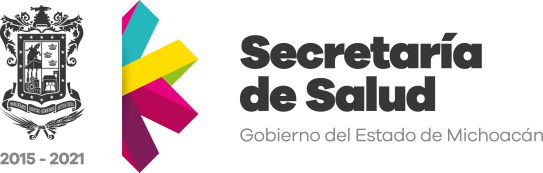 Ser en el Sistema de Salud Mexicano el Laboratorio Estatal de Salud Pública líder y de referencia en la aplicación de metodologías analíticas y de diagnóstico, distinguido por nuestra cultura de calidad, contribuciones a la ciencia en materia de investigación en salud y servicios que satisfagan las necesidades de nuestros usuarios.
VISIÓN
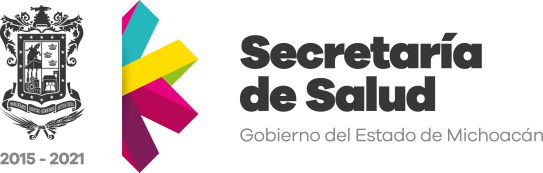 En el Laboratorio Estatal de Salud Pública la dirección mantiene un firme compromiso con el potencial humano para mejorar continuamente la calidad en todos los niveles organizacionales y así lograr la satisfacción de nuestros usuarios, para lo cual:
 
•Cumplimos con las políticas y procedimientos del sistema de gestión de  calidad con un enfoque basado en procesos acorde con las normas NMX-EC-17025-IMNC-2006, NMX-EC-15189-IMNC-2008 y NMX-CC-9001-IMNC-2008.
•Se promueve y fomenta el trabajo en equipo bajo los principios de ética y profesionalismo.
•Operamos bajo los requisitos de la normatividad aplicable.
•Aplicamos metodologías analíticas que nos permiten emitir resultados válidos, confiables y oportunos que coadyuven a la protección de la salud de nuestra población.
•Atendemos de forma permanente la información que los usuarios nos brindan.
•Desarrollamos la competencia técnica del personal a través de capacitación continua.
POLÍTICA DE CALIDAD
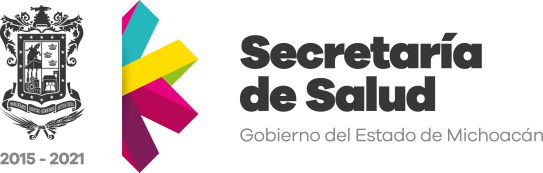 Ética: En el LESP se actúa bajo una conducta que brinda la conformidad con los principios de rectitud. 

Respeto: El personal del LESP demostramos veneración, acatamiento, miramiento y/o consideración hacia los demás.
 
Responsabilidad: Todos los niveles jerárquicos del LESP mantenemos la conciencia que nos permite reflexionar, administrar, orientar y valorar las consecuencias de nuestras acciones.
 
Confiabilidad: El personal del LESP realizamos nuestro trabajo con un grado de certeza y seguridad que nos permite mantenernos en la preferencia de nuestros usuarios.
 
Honestidad: El personal del LESP mantenemos una concordancia entre nuestras acciones y el respeto con nuestro entorno y las personas, bajo una conducta recta y moral.
VALORES
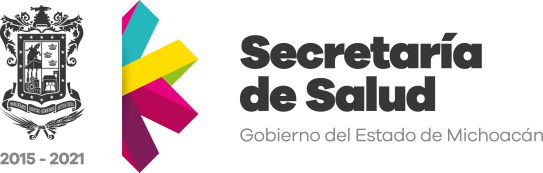